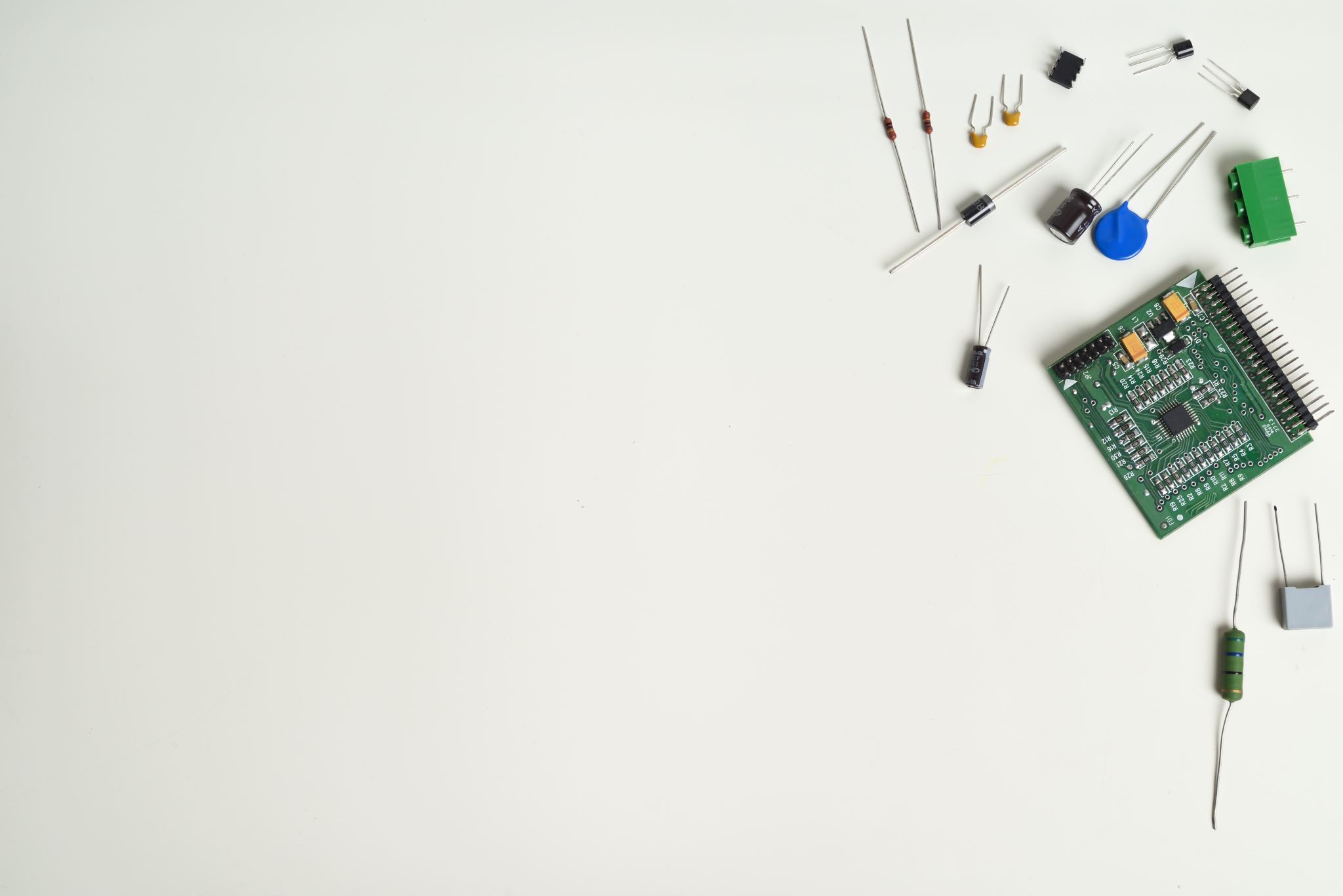 IOT(18EC64)-MODULE-2
Nischitha S
Assistant Professor
Department of ECE
BGSIT
MICROSOFT TEAMS-->TEAMS-->  INTERNET OF THINGS--> FILES--> CLASS MATERIALS--> IOT(18EC64) MODULE-1
SMART OBJECTS
Smart objects are any physical objects that contain embedded technology to sense and/or interact with their environment in a meaningful way by being interconnected and enabling communication among themselves or an external agent
FUNDAMENTAL BUILDING BLOCKS IF IOT NETWORK
-- Sensors
--Actuators
--Smart Objects
SENSOR
Physical quantity-->digital representation

Digital representation-->transformation into useful data

Sensors can be readily embedded in any physical objects that are easily connected to the Internet by wired or wireless networks, they can interpret their environment and make intelligent decisions
Sensors
Active or passive
Invasive or non-invasive
Absolute or relative
Area of application
How sensors measure
What sensors measure
The physical phenomenon a sensor is measuring
Sensors in smart phone
Actuators
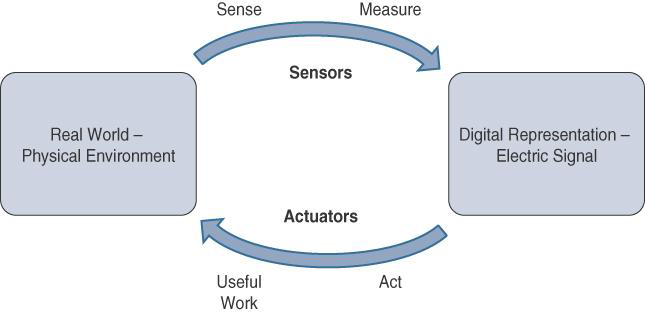 Complements to sensor
Actuators Classification
Type of motion
Power
Binary or continuous
Area of application
Type of energy
Actuator Classification by Energy Type
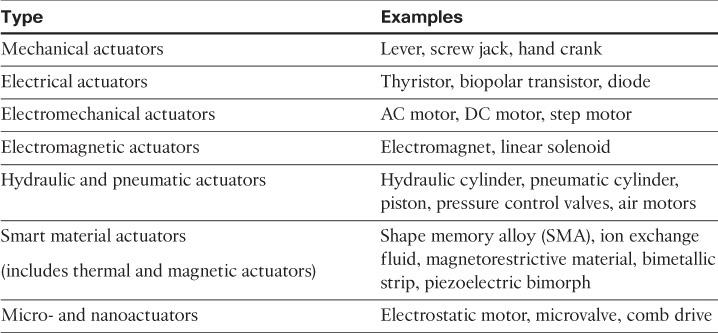 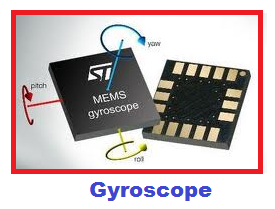 MEMS
Micro-electro-mechanical system
Smart object defining characteristics
Processing Unit
Sensor(s) and /or actuator(s)
Communication Device
Power Source:
Trends in Smart Objects
Size is decreasing:
Power consumption is decreasing
Processing power is increasing
Communication capabilities are improving
Communication is being increasingly standardized
Sensor Networks
Sensor/Actuator Network-SANET,,, Example: Smart home
ADVANTAGES
Greater deployment flexibility (especially in extreme environments or hard-to-reach places) 
 Simpler scaling to a large number of nodes 
 Lower implementation costs            
  Easier long-term maintenance                                                                     Effortless introduction of new sensor/actuator nodes                             Better equipped to handle dynamic/rapid topology changes
DISADVANTAGES
Potentially less secure (for example, hijacked access points)
Typically, lower transmission speeds
Greater level of impact/influence by environment
WIRELESS SENSOR NETWORKS(WSN)
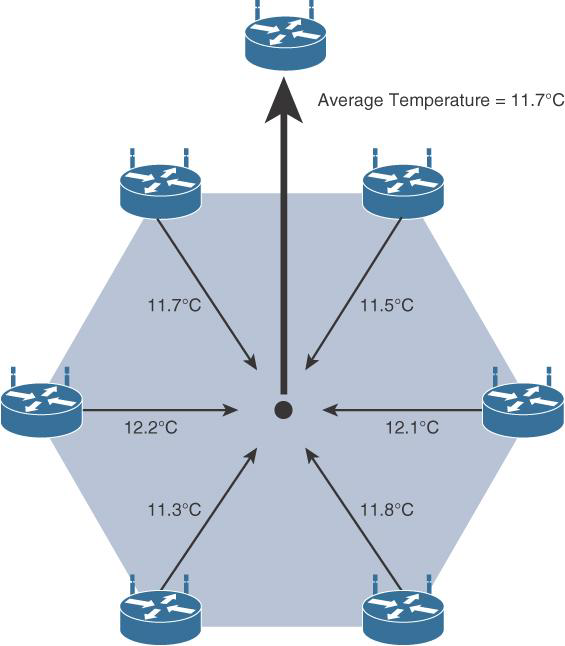 Limited processing power
Limited memory
Lossy communication
Limited transmission speeds
Limited power
Data aggregation 
Communication Protocols for Wireless Sensor network
Connecting Smart Objects
Frequency Bands
International Telecommunication Union (ITU) and the Federal Communications Commission (FCC)
licensed and unlicensed bands
For IoT access, these are the most well-known ISM bands: 
 2.4 GHz band as used by IEEE 802.11b/g/n Wi-Fi 
 IEEE 802.15.1 Bluetooth 
 IEEE 802.15.4 WPAN
IEEE 802.15.4, 802.15.4g, and 802.11ah, and LPWA technologies use Sub-GHZ
The most well-known ranges are centered on 169 MHz, 433 MHz, 868 MHz, and 915 MHz.
The 868 MHz band is applicable to IoT access technologies such as IEEE 802.15.4 and 802.15.4g, 802.11ah, and LoRaWAN
Power Consumption
Battery-powered--> more flexibility
IOT wireless access technology--> low power consumption and connectivity for battery powered devices
Low-Power Wide-Area
Toplogy
Constrained nodes
IOT Access Technologies
IEEE 802.15.4
o Home and building automation 
 Automotive networks 
 Industrial wireless sensor networks 
 Interactive toys and remote controls
Interference and multipath fading occur with IEEE 802.15.4 because it lacks a frequency-hopping technique
Protocols based on IEEE802.15.4
ZIGBEE
ZIGBEE IP
The original IEEE 802.15.4-2003 standard specified only three PHY options based on direct sequence spread spectrum (DSSS) modulation
The original physical layer transmission options were as follows: 
2.4 GHz, 16 channels, with a data rate of 250 kbps
 915 MHz, 10 channels, with a data rate of 40 kbps 
868 MHz, 1 channel, with a data rate of 20 kbps
802.15.4 PHYSICAL AND MAC LAYER
IEEE 802.15.4-2006, 802.15.4-2011, and IEEE 802.15.4-2015 introduced additional PHY communication options
OQPSK PHY
BPSK PHY
ASK PHY
IEEE 802.15.4 PHY FORMAT
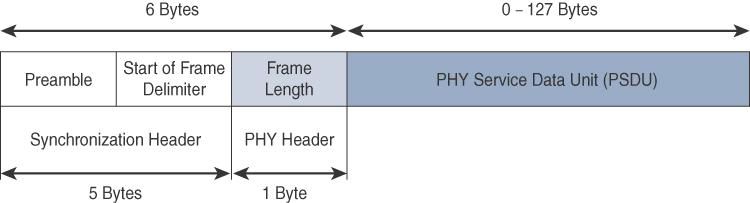 Network beaconing for devices acting as coordinators (New devices use beacons to join an 802.15.4 network) 
PAN association and disassociation by a device
 Device security o Reliable link communications between two peer MAC entities
 The MAC layer achieves these tasks by using various predefined frame types. In fact, four types of MAC frames are specified in 802.15.4:
802.15.4 MAC layer functions
Data frame: Handles all transfers of data 
 Beacon frame: Used in the transmission of beacons from a PAN coordinator 
Acknowledgement frame: Confirms the successful reception of a frame 
MAC command frame: Responsible for control communication between devices
IEEE 802.15.4 MAC FORMAT
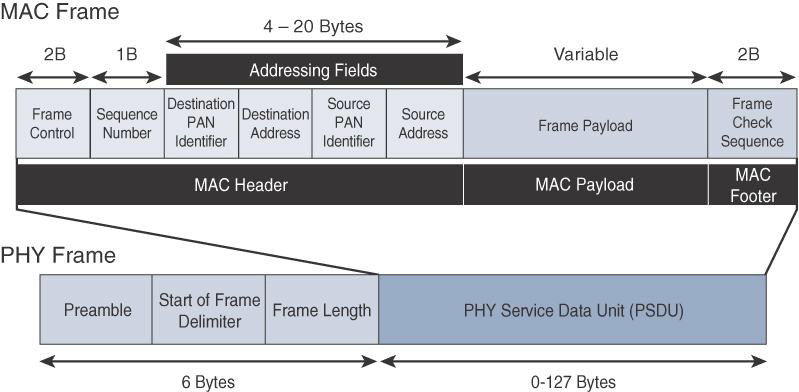 TOPOLOGY
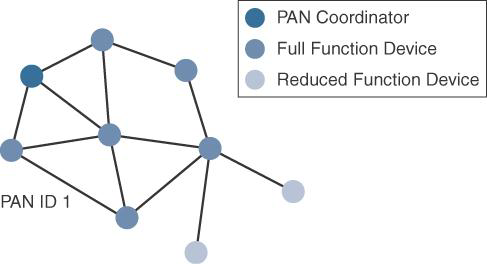 SECURITY
IEEE 802.15.4g and 802.15.4e
o Distribution automation and industrial supervisory control and data acquisition (SCADA) environments for remote monitoring and control 
 Public lighting 
Environmental wireless sensors in smart cities 
 Electrical vehicle charging stations 
 Smart parking meters  Microgrids 
Renewable energy.
Standardization and Alliances:
Physical layer
--Multi-Rate and Multi-Regional Frequency Shift Keying (MR-FSK):
--Multi-Rate and Multi-Regional Orthogonal Frequency Division Multiplexing(MR-OFDM)
--Multi-Rate and Multi-Regional Offset Quadrature Phase-Shift Keying (MR-O-QPSK)
MAC layer
--Time slotted channel hopping(TSCH)
--Information elements
--Enhanced beacons
--Enhanced beacon requests
--Enhanced acknowledgement
TOPOLOGY
Security
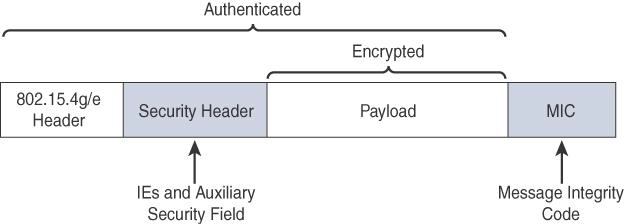 IEEE 1901.2a
Wired technology
Narrowband Power Line Communication
   -Smart metering
   -Distribution automation
   -public lighting
  - Electric vehicle
   -Microgrids
   -Renewable energy
Standardization and Alliance
-NB-PHY and MAC 
-802.15.4e information fields elements usage
-Home plug alliance
Physical layer
NB-PLC Frequency Bands
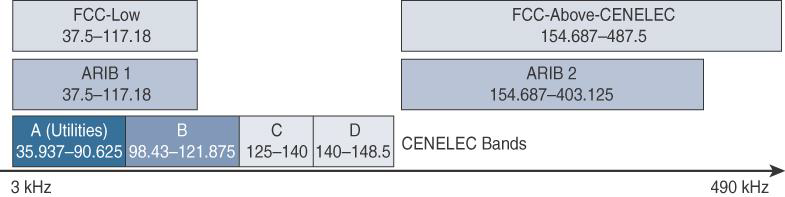 MAC Layer
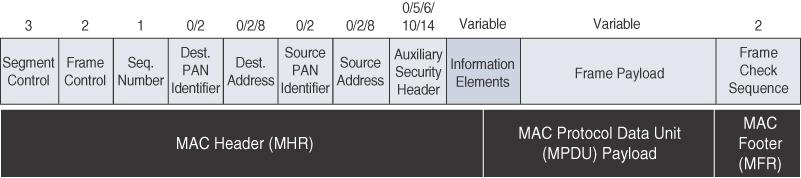 Topology
 - Mesh
Security
IEEE 802.11ah
Wireless
Sub-GHz version of Wi-Fi
Standardization and Alliance
Physical layer
---868–868.6 MHz for EMEAR, 902–928 MHz and associated subsets for North America and Asia-Pacific regions, and 314–316 MHz, 430–434 MHz, 470–510 MHz, and 779–787 MHz for China.
-- OFDM modulation, IEEE 802.11ah uses channels of 2, 4, 8, or 16 MHz
MAC layer
Number of devices
MAC header
Null data packet (NDP) support
Grouping and sectorization
Restricted access window (RAW)
Target wake time (TWT)
Speed frame exchange
TOPOLOGY
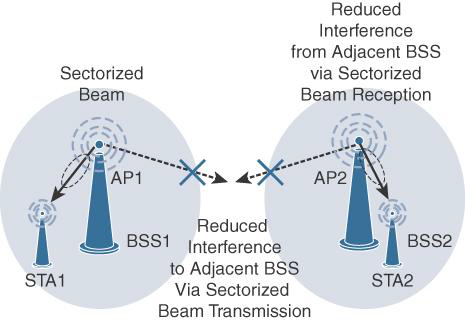 Security
- Similar to IEEE 802.11 specification
Competitive technologies
- IEEE 802.15.4 and IEEE 802.15.4e
LoRa WAN
PHYSICAL LAYER
use of the main unlicensed sub-GHz frequency bands of 433 MHz, 779–787 MHz, 863–870 MHz, and 902–928 MHz, as well as regional profiles for a subset of the 902–928 MHz bandwidth.
For example, Australia utilizes 915–928 MHz frequency bands, while South Korea uses 920–923 MHz and Japan uses 920–928 MHz.
A LoRa gateway is deployed as the center hub of a star network architecture.
An important feature of LoRa is its ability to handle various data rates via the spreading factor.
MAC LAYER
Three classes of LORA WAN devices
- Class A
-Class B
Class C
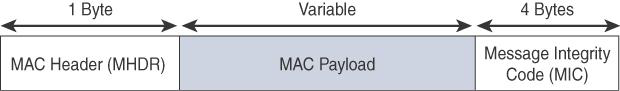 High level LoRa WAN MAC frame format
In version 1.0.x, LoRa WAN utilizes six MAC message types
Join request
Join accept messages
Unconfirmed data up/down message
Confirmed data up/down message
Uplink messages
Downlink messages
TOPOLOGY
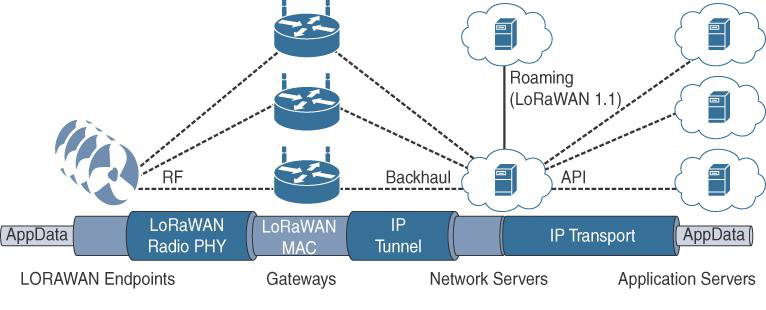 SECURITY
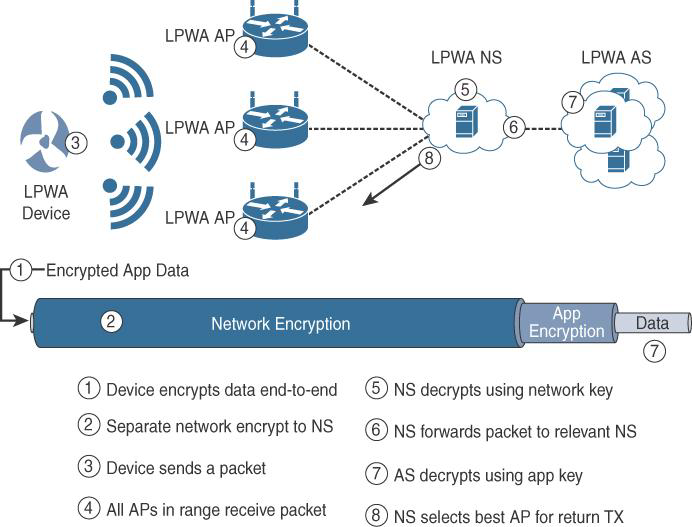 LoRaWAN endpoints attached to a LoRaWAN network must get registered and authenticated
--Activation by personalization (ABP)
--Over-the-air activation (OTAA)
NB-IoT and other LTE variations
LTE Cat0
LTE-M
- Lower receive bandwidth
- Lower data rate
- Half duplex mode
- Enhanced discountinous reception(eDRX)
NB-IoT
Extended Coverage GSM (EC-GSM), Ericsson proposal
Narrowband GSM (N-GSM), Nokia proposal
Narrowband M2M (NB-M2M), Huawei/Neul proposal
Narrowband OFDMA (orthogonal frequency-division multiple access), Qualcomm proposal
Narrowband Cellular IoT (NB-CIoT), combined proposal of NB-M2M and NB-OFDMA
Narrowband LTE (NB-LTE), Alcatel-Lucent, Ericsson, and Nokia proposal
Cooperative Ultra Narrowband (C-UNB), Sigfox proposal
Standalone:
In-band
In-band
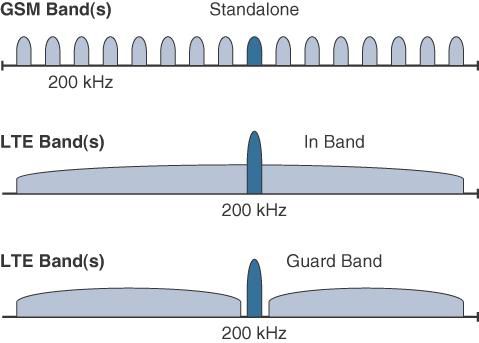